Year 10 Higher 
ALGEBRAIC FRACTIONS -SIMPLIFICATION
Examples
Key Concepts
Simplify:
Simplify:
Simplify:
To simplify any algebraic fraction we must have a common term on the numerator and the denominator. 
This will then allow us to divide through by this term.

To multiply or divide algebraic fractions we use the same principles as when we calculate with numerical fractions.
Factorise the numerator and denominator…
Do the reciprocal of the 2nd fraction and multiply…
Factorise…
Factorise…
There should be a repeated term on the numerator and the denominator which can be divided through to leave…
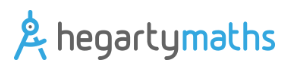 Key Words 
Simplify
Numerator
Denominator
Factorise
Divide
Multiply
Simplify:
1)
2)
170,229
3)
Year 10 Higher 
ALGEBRAIC FRACTIONS -SOLVING
Examples
Key Concepts
Solve:
An algebraic fraction can be set equal to a value. When this occurs we are able to solve the equation and find out the value of the unknown term.

If two algebraic fractions are involved we combine them to make one using the rules of the four operations of fractions.
Solve the quadratic by either factorising, using the quadratic formula or completing the square…
Add the fractions by finding a common denominator…
Multiply both sides by the denominator…
Rearrange to have the equation equal zero…
Expand your brackets and simplify…
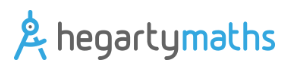 Key Words 
Solve
Expand
Factorise
Rearrange
Quadratic
Formula
2) Solve using the quadratic formula:
1) Solve using factorising:
187, 244